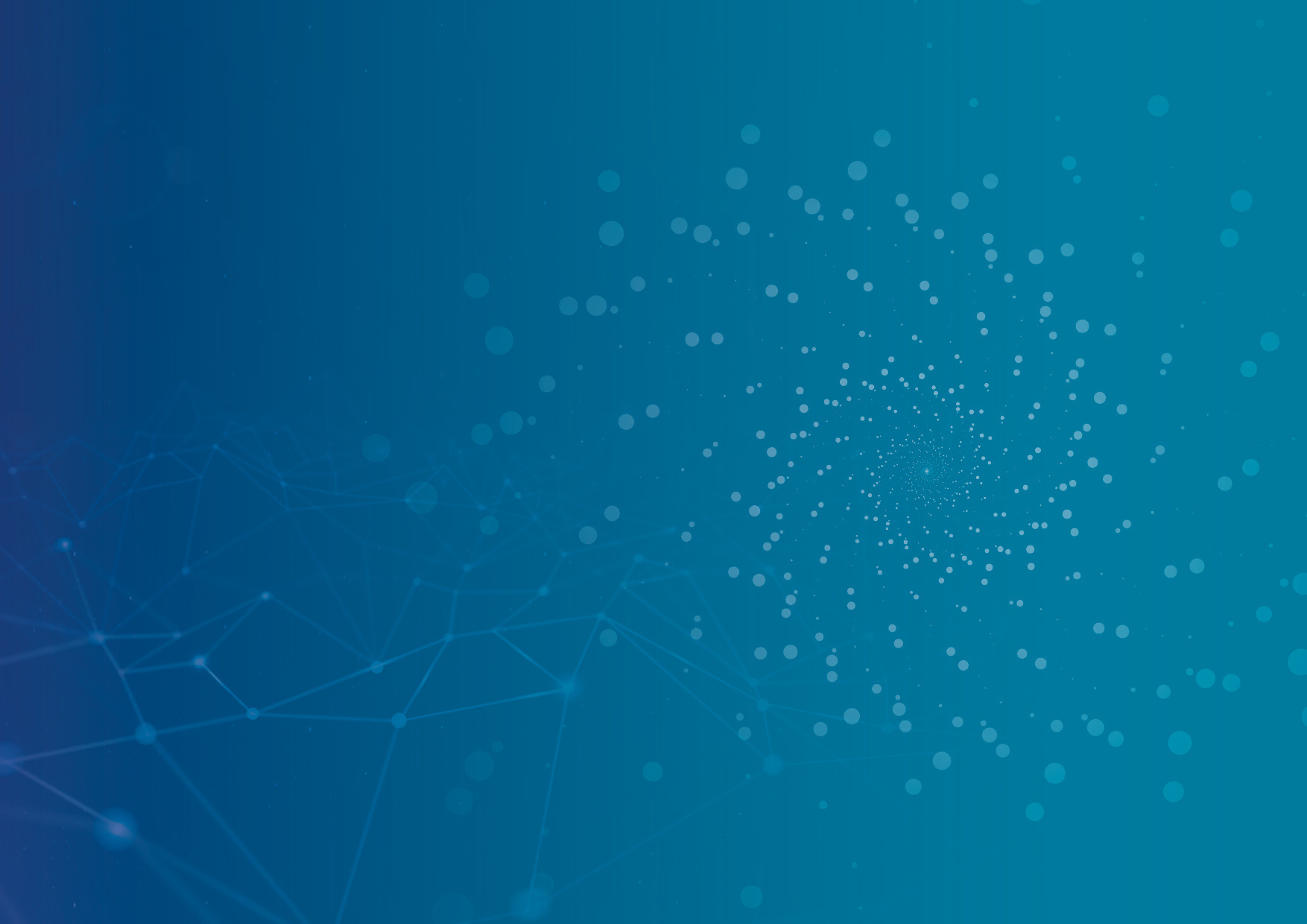 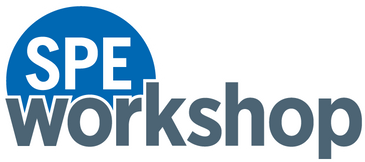 Cementing Challenges with Carbon Capture & Storage Wells
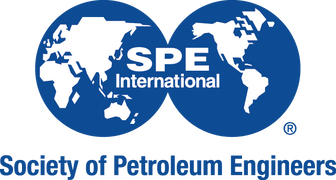 14–15 May 2024 | San Luis Resort, Spa & Conference Center, Galveston Texas
Presenter Name
Presentation
Title
Company Name
Cementing Challenges with Carbon Capture & Storage Wells
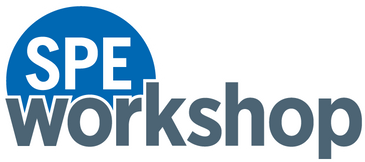 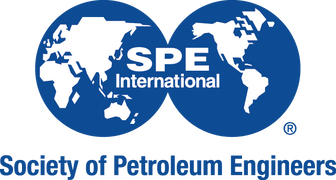 14–15 May 2024 | San Luis Resort, Spa & Conference Center, Galveston Texas
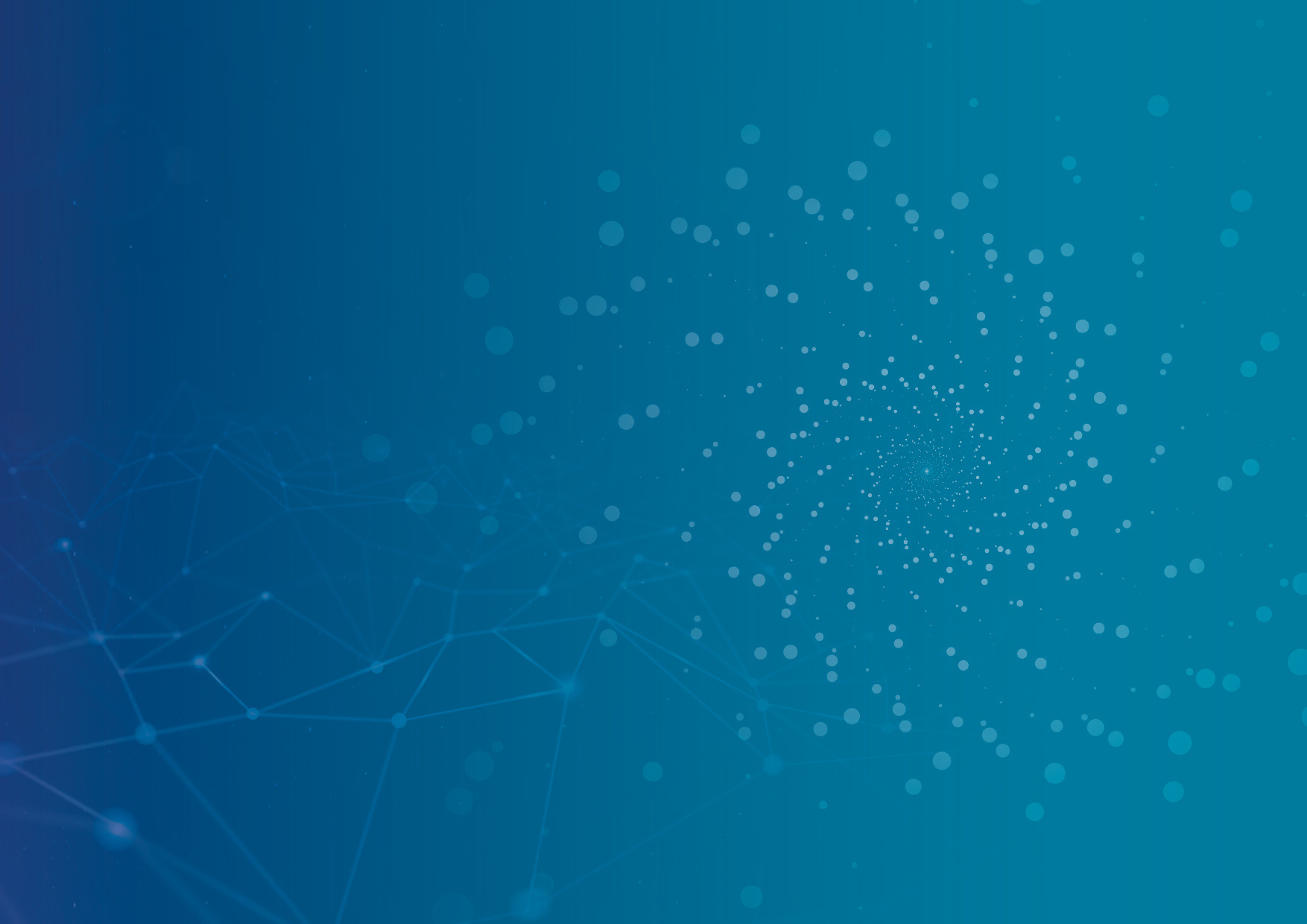 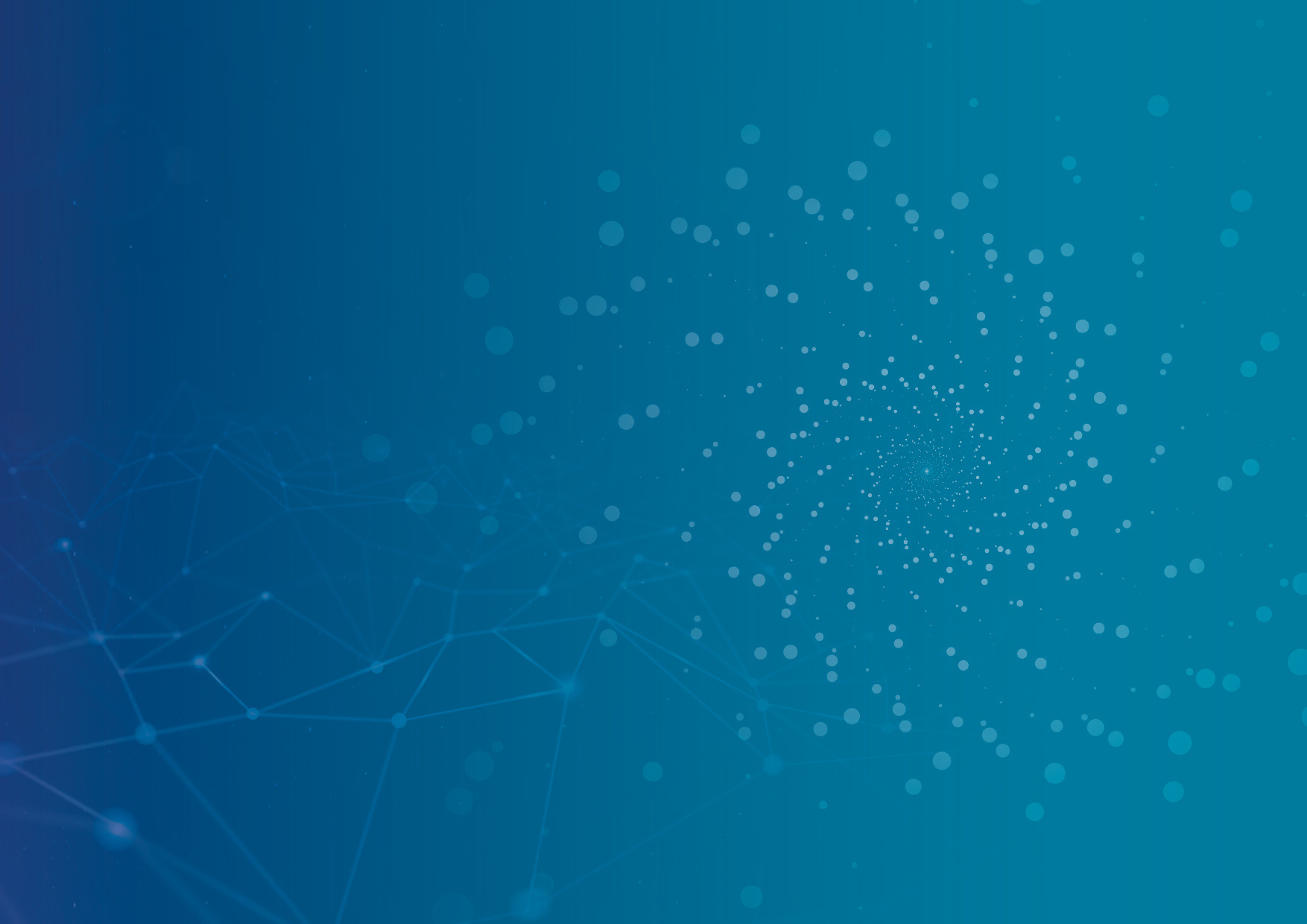 Cementing Challenges with Carbon Capture & Storage Wells
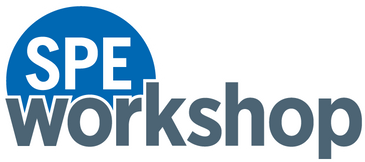 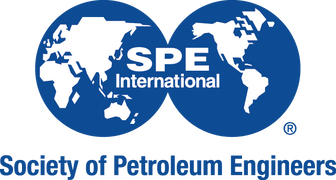 14–15 May 2024 | San Luis Resort, Spa & Conference Center, Galveston Texas
Thank You!
Questions?